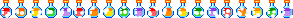 HỘI THI 
            “GIÁO VIÊN DẠY GIỎI HUYỆN TAM NÔNG                                       
NĂM HỌC: 2023 – 2024”
MÔN KHOA HỌC TỰ NHIÊN 8
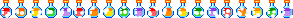 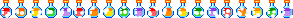 GIÁO VIÊN DỰ THI: BÙI THỊ NHI
ĐƠN VỊ: TRƯỜNG THCS AN HÒA
Tam Nông, ngày 01 tháng 12 năm 2023
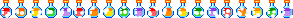 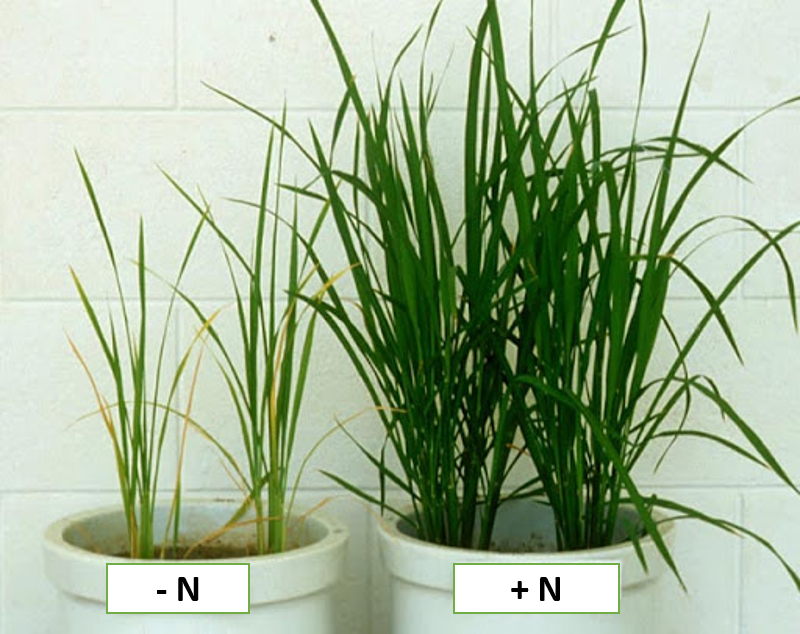 Nội dung câu hỏi hoạt động nhóm

1. Lí do cần phải bổ sung thêm các nguyên tố dinh dưỡng cho cây trồng. 
2. Kể tên các nguyên tố hóa học mà cây trồng cần: nhóm nguyên tố đa lượng, nhóm nguyên tố trung lượng, nhóm nguyên tố vi lượng và nêu vai trò của chúng với sự phát triển của cây trồng là gì? 
3. Nêu nguyên tố có trong phân đạm, phân lân, phân kali và vai trò của chúng đối với cây trồng. 
4. Tại sao đối với từng loại đất cần lựa chọn phân lân thích hợp?
Tiêu chí chấm hoạt động nhóm của các nhóm
Nội dung câu hỏi

1. Lí do cần phải bổ sung thêm các nguyên tố dinh dưỡng cho cây trồng. 
2. Kể tên các nguyên tố hóa học mà cây trồng cần: nhóm nguyên tố đa lượng, nhóm nguyên tố trung lượng, nhóm nguyên tố vi lượng và nêu vai trò của chúng với sự phát triển của cây trồng là gì? 
3. Nêu nguyên tố có trong phân đạm, phân lân, phân kali và vai trò của chúng đối với cây trồng. 
4. Tại sao đối với từng loại đất cần lựa chọn phân lân thích hợp?
00
00
00
59
58
57
56
55
54
53
52
51
50
49
48
47
46
45
44
43
42
41
40
39
38
37
36
35
34
33
32
31
30
29
28
27
26
25
24
23
22
21
20
19
18
17
16
15
14
13
12
11
10
09
08
07
06
05
04
03
02
01
00
59
58
57
56
55
54
53
52
51
50
49
48
47
46
45
44
43
42
41
40
39
38
37
36
35
34
33
32
31
30
29
28
27
26
25
24
23
22
21
20
19
18
17
16
15
14
13
12
11
10
09
08
07
06
05
04
03
02
01
00
59
58
57
56
55
54
53
52
51
50
49
48
47
46
45
44
43
42
41
40
39
38
37
36
35
34
33
32
31
30
29
28
27
26
25
24
23
22
21
20
19
18
17
16
15
14
13
12
11
10
09
08
07
06
05
04
03
02
01
00
59
58
57
56
55
54
53
52
51
50
49
48
47
46
45
44
43
42
41
40
39
38
37
36
35
34
33
32
31
30
29
28
27
26
25
24
23
22
21
20
19
18
17
16
15
14
13
12
11
10
09
08
07
06
05
04
03
02
01
04
03
02
01
00
Bài làm của nhóm 1 nộp, các nhóm 2, 3, 4 nhận xét.
GV đưa đáp án ra.
GV nhận xét, chốt kiến thức.
HS ghi nhận kiến thức - GV dáng các bài làm còn lại, GVnhận xét các nhóm 2, 3, 4. Sau đó thành viên các nhóm xem lại.
Nội dung trả lời câu hỏi
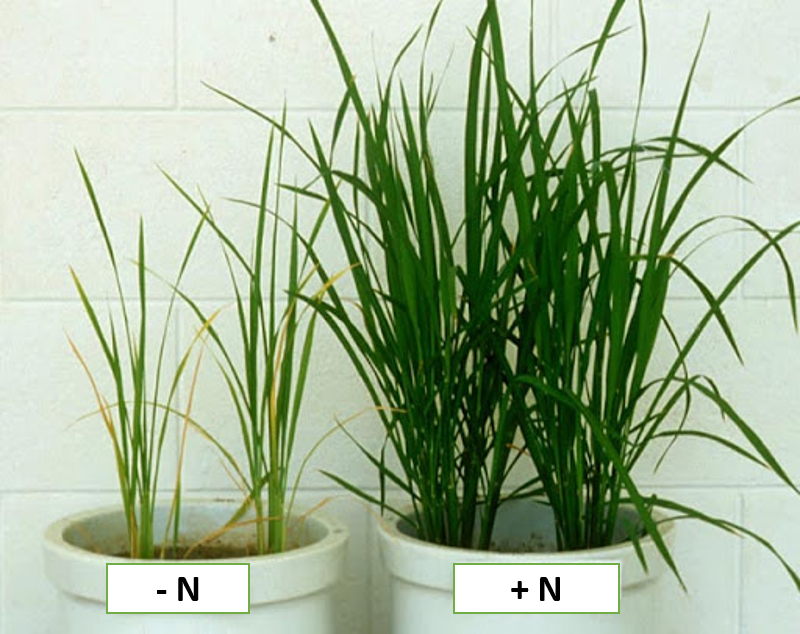 Thiếu đạm và thừa đạm trên cây lúa
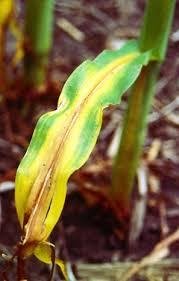 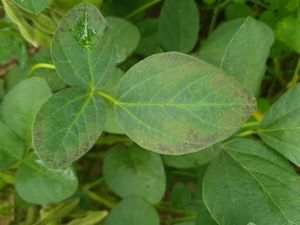 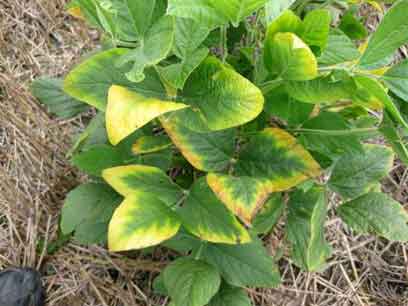 Thiếu lân trên cây đậu nành
Thiếu đạm trên cây bắp
Thiếu kali trên cây đậu nành
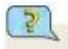 Tại sao cần phải bổ sung các nguyên tố đa lượng như nitrogen, phosphorus, potassium dưới dạng phân bón cho cây trồng?
=> Để cây trồng sinh trưởng và phát triển tốt, đạt năng suất cao … cần phải bổ sung các nguyên tố đa lượng như nitrogen, phosphorus, potassium dưới dạng phân bón cho cây trồng.
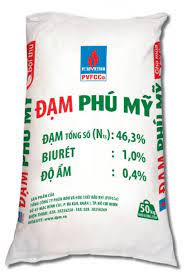 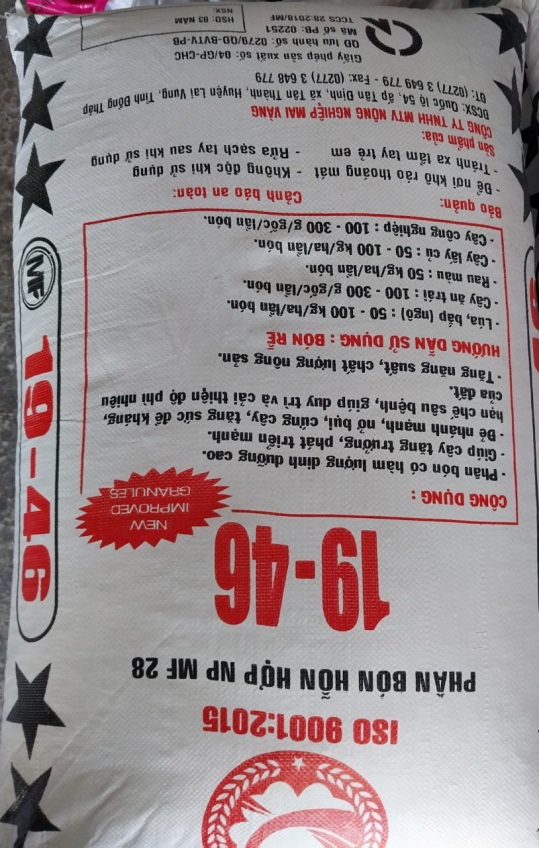 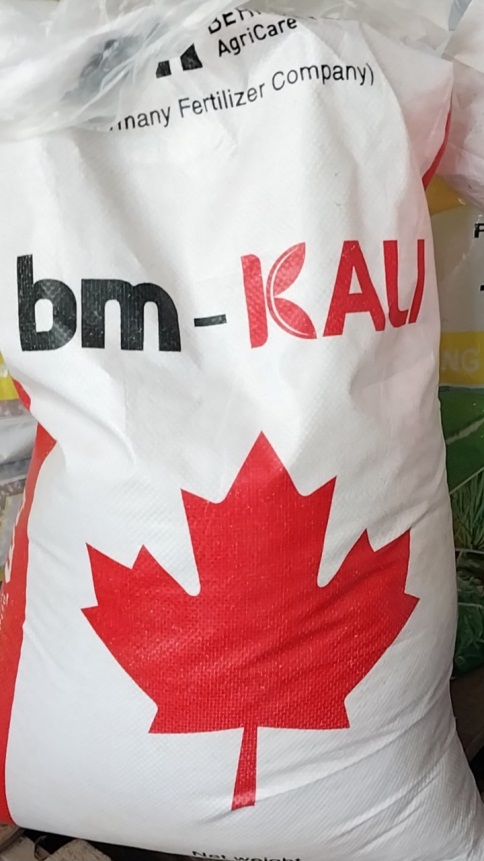 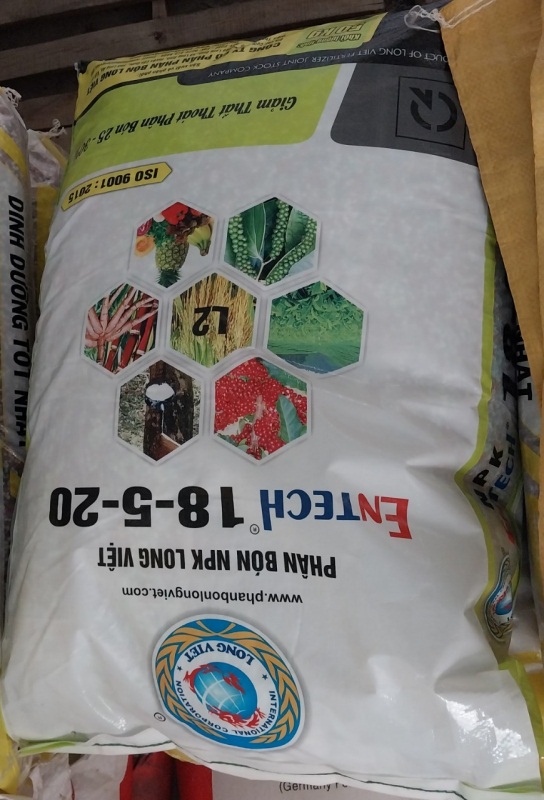 Em hãy kể tên một số loại phân bón mà em biết?
Phân đạm
Phân lân
Phân NPK
Phân kali
Nếu không sử dụng phân bón hóa  học thì còn cách nào khác để bổ sung các nguyên tố dinh dưỡng cho cây trồng?
=> Phân bón hữu cơ (phân hủy rác thải hữu cơ) giàu chất dinh dưỡng, giúp đất tơi xốp, cây trồng dễ hấp thụ, an toàn khi sử dụng.
TRÒ CHƠI GIẢI Ô CHỮ
2
7
5
1
6
4
3
2. Ô chữ có 4 chữ cái: Phân bón lá là các hợp chất dinh dưỡng được hòa tan trong nước rồi phun lên cây trồng, chất dinh dưỡng được hấp thụ trực tiếp qua lá và …….
4. Ô chữ có 4 chữ cái: Hợp chất muối nitrat của kim loại có hóa trị I là loại phân đạm thường dùng. Công thức hóa học của hợp chất đó là gì?
Từ khóa cần tìm có 7 chữ cái.
1. Ô chữ có 7 chữ cái:  Phân nào thúc đẩy quá trình từ cây con phát triển thành cây trưởng thành?
7. Ô chữ có 7 chữ cái: Để bổ sung các nguyên tố cần thiết cho đất bằng cách nào?
3. Ô chữ có 8 chữ cái? Tên loại phân có màu đỏ?
6. Ô chữ có 6 chữ cái: Bút đo pH dùng để xác định ………. của đất.
5. Ô chữ có 7 chữ cái: Cần …………….. phân bón ở nơi cao, khô ráo.
PHÂN BÓN
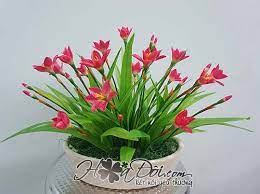 50% sản lượng  lương thực được tạo ra nhờ phân bón
HƯỚNG DẪN HỌC Ở NHÀ
Ghi nhớ các nội dung đã học.
Xem trước mục còn lại của bài.
- Tham khảo các tài liệu làm phân bón hữu cơ.
CẢM ƠN CÁC EM
ĐÃ THAM GIA TIẾT HỌC!